IRRADIATION and characterization for MATERIAL SCIENCE at CIRIL-GANIL FACILITY
Platform for welcoming interdisciplinary researches at GANIL, CIRIL
 Research center on Ions, Materials and Photonic, CIMAP
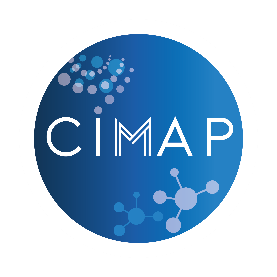 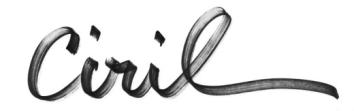 Dr Clara GRYGIEL

IRRSUD beamline coordinator
Deputy director of EMIR&A network

grygiel@ganil.fr
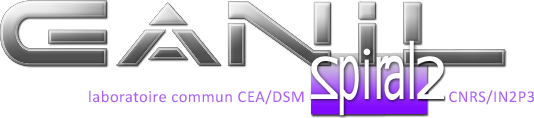 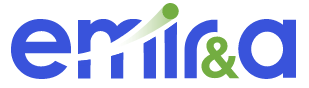 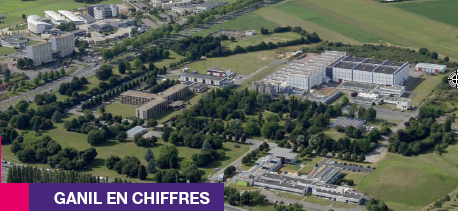 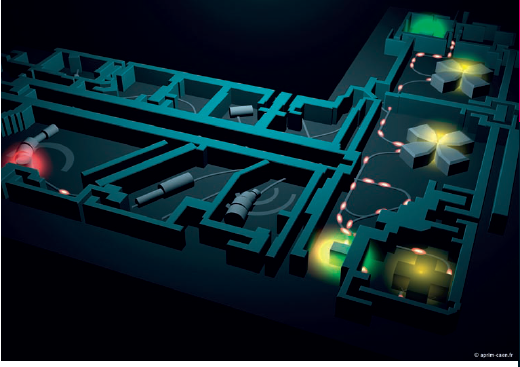 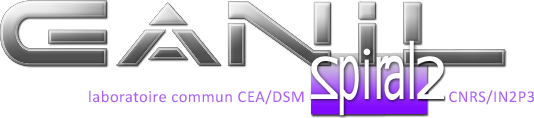 GANIL campus
GANIL + SPIRAL1
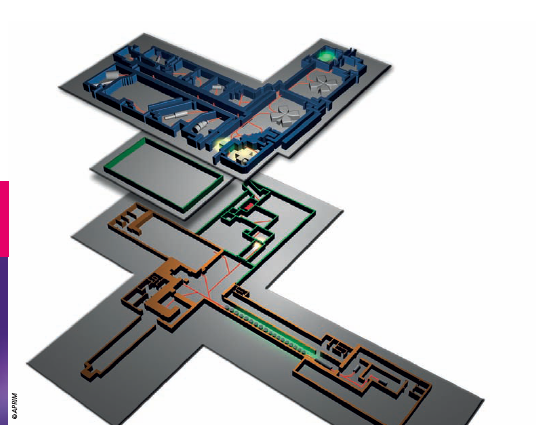 1983: First experiment
 39 years of running

Users:	600 physicists 	  (50% foreigners)

Beam:	about 5500 hours per year

	2000 hours per year as pilot # High Energy
	+  1000 hours in parallel: Medium Energy
	+  1500 hours in IRRSUD
	+  1000 hours in ARIBE
SPIRAL2
Average numbers
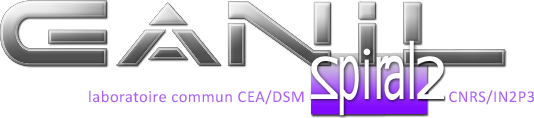 Run the accelerator facility and Nuclear physics research
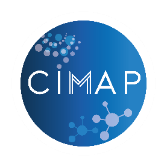 Run interdisciplinary physics research 
(materials science, astrophysics, atomic physics and radiobiology)
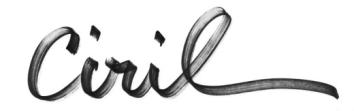 2
Beamlines for Interdisciplinary Research
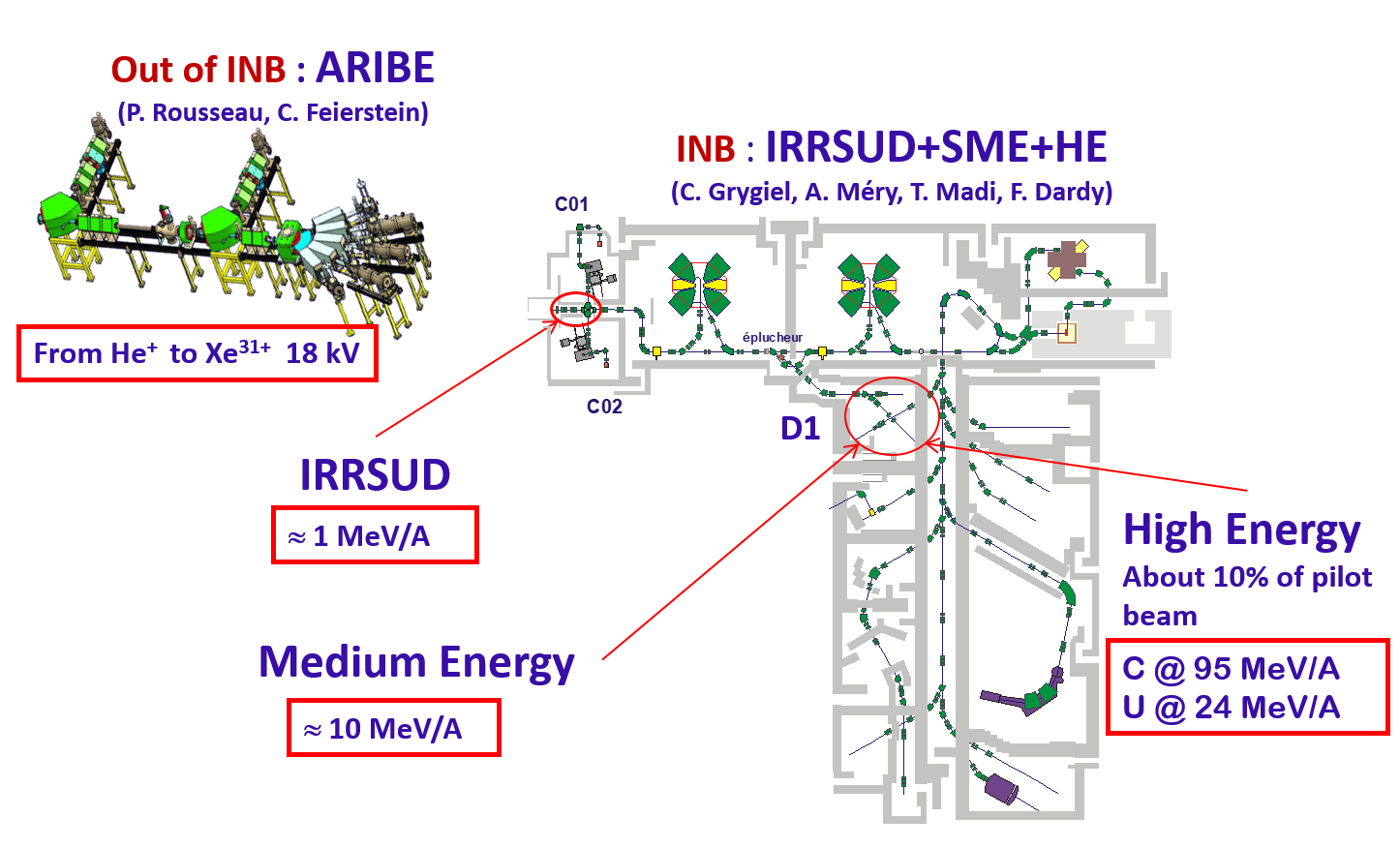 CIRIL platform (J. Rangama, F. Ropars)
High energies with CYCLOTRONS
Heavy ions at higher energies (from C to U)
flux up to 1010 ions.cm-².s-1
Rp to some hundred microns
Continuous measurement of flux
Beam sweeping up to 30cm²
D1
IRRSUD
 1 MeV/A
HE
C @ 95 MeV/A
U @ 24 MeV/A
SME
 10 MeV/A
4
Interdisciplinary physics at GANILEnergy range
Swift heavy ions
Electronic excitations
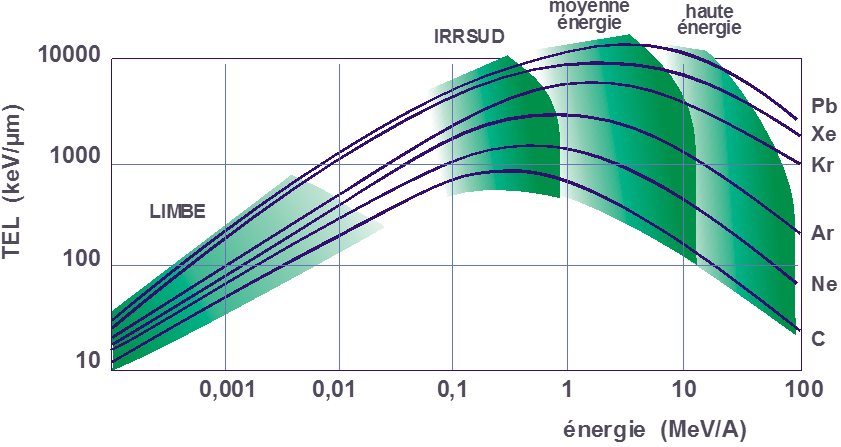 Highly charged ions
Potential energy
ARIBE
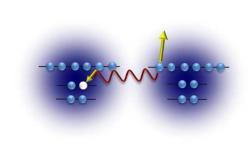 surface
5 µm
> 1015 cm-2
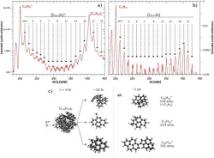 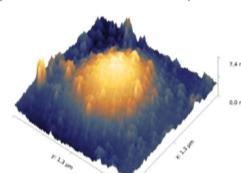 100 µm
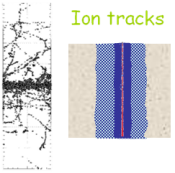 1500 µm
1013 cm-2
5
ARIBE
GANIL facility beamlines vs material modifications
medium energy
IRRSUD
high energy
LET (keV/µm)
 nm
energy  (MeV/A)
Gd2Ti2O7  119MeV U
Potential energy deposition EP
Capture, decay, emission, sputtering
>> Nanostructure formation
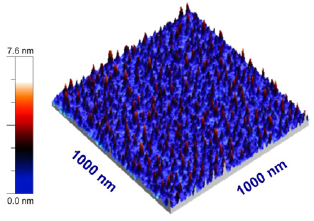 SrTiO3 
Xe31+ E = 110 keV
El Said et al, NIMB 269-1234(2011)
Aumayr et al, JPCPM 23-393001(2011)
ARIBE
GANIL facility beamlines vs material modifications
medium energy
IRRSUD
high energy
LET (keV/µm)
5 µm
100 µm
1500 µm
 nm
energy  (MeV/A)
Gd2Ti2O7  119MeV U
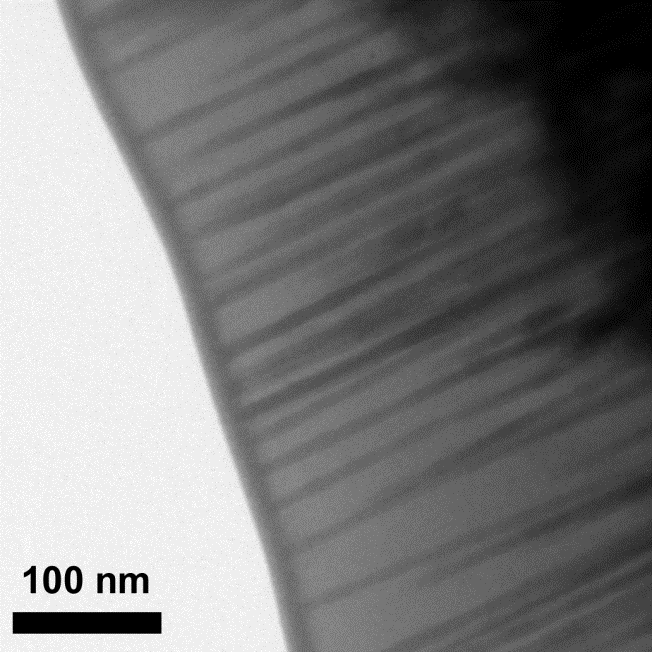 Potential energy deposition EP
Electronic energy loss Se
Capture, decay, emission, sputtering
Defect formation by radiolysis

Collective effect: atomic motions by intense electronic excitations  -> extended defects
>> Nanostructure formation
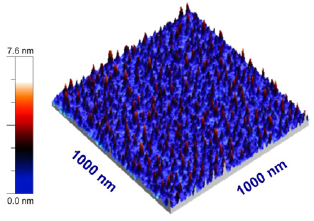 SrTiO3 
Xe31+ E = 110 keV
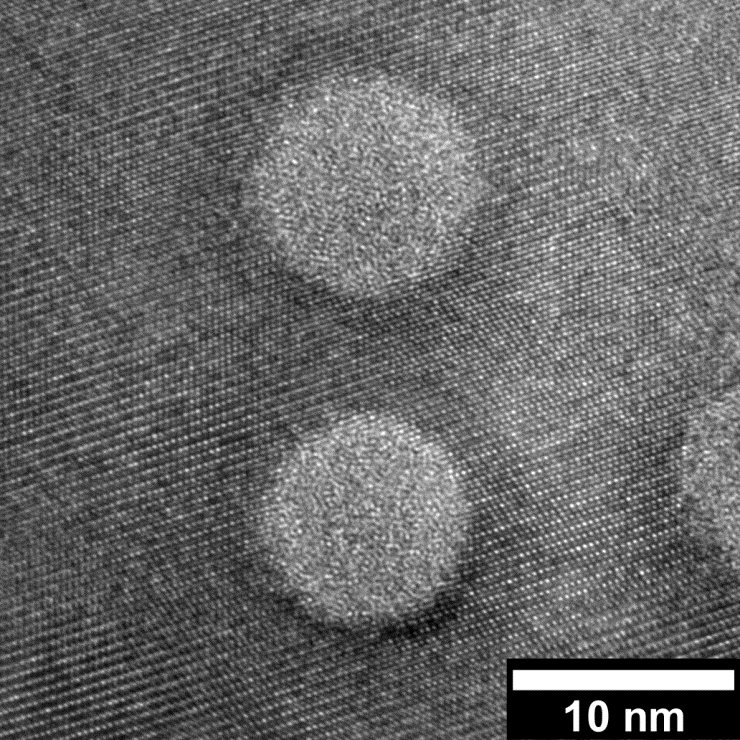 >> Track formation, disorder, phase transitions,  surface nanostructures
Sattonnay et al, Acta Mat 60-22 (2012)
El Said et al, NIMB 269-1234(2011)
Aumayr et al, JPCPM 23-393001(2011)
ARIBE
GANIL facility beamlines vs material modifications
Nuclear energy loss Sn
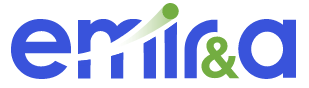 medium energy
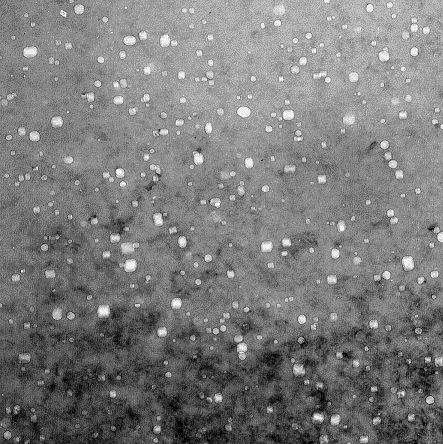 IRRSUD
high energy
<<< µm
LET (keV/µm)
Frenkel pairs, Displacement cascades
5 µm
>> Cavities, bubbles, dislocation loops, segregation, precipitation, amorphization, phase transitions
100 µm
1500 µm
 nm
energy  (MeV/A)
Gd2Ti2O7  119MeV U
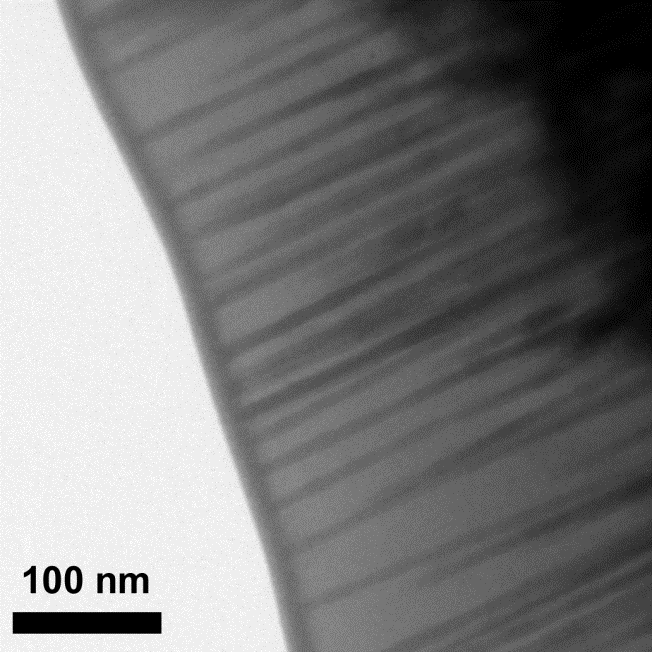 Potential energy deposition EP
Electronic energy loss Se
Capture, decay, emission, sputtering
Defect formation by radiolysis

Collective effect: atomic motions by intense electronic excitations  -> extended defects
>> Nanostructure formation
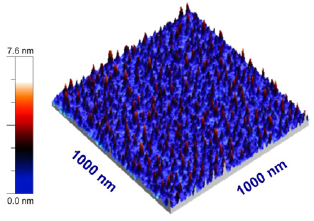 SrTiO3 
Xe31+ E = 110 keV
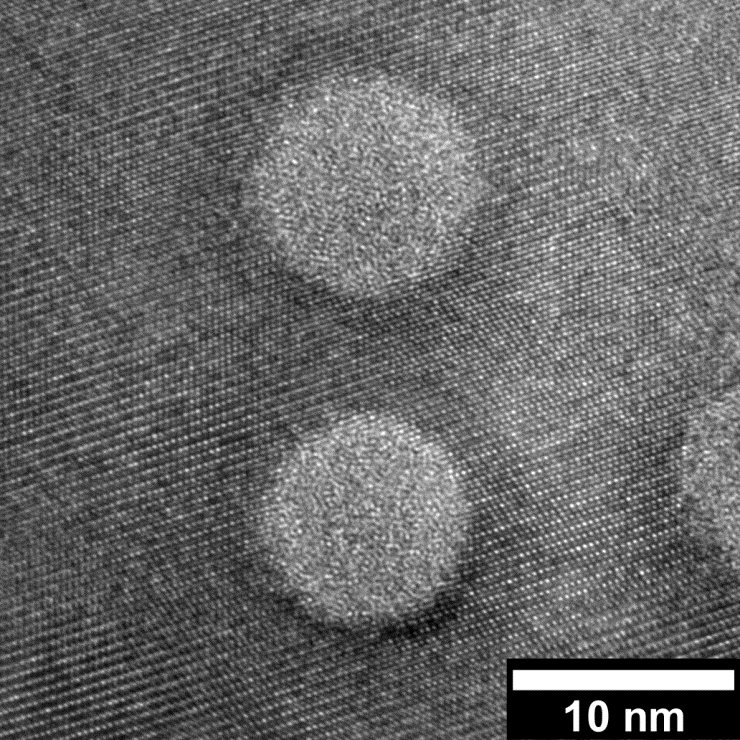 >> Track formation, disorder, phase transitions,  surface nanostructures
Sattonnay et al, Acta Mat 60-22 (2012)
El Said et al, NIMB 269-1234(2011)
Aumayr et al, JPCPM 23-393001(2011)
IRRSUD : Some numbers
SRIM
C 1,8g/cc
W 19,35g/cc
36Ar10+ 
0,98 MeV/A
# 35 MeV
average flux, RT: 5e9 ions/cm².s
In 24H : fluence 4,3e14ions/cm²
at IRRSUD
(Rastered beam on 25cm²)
Max: 5e10-1e11ions/cm².s
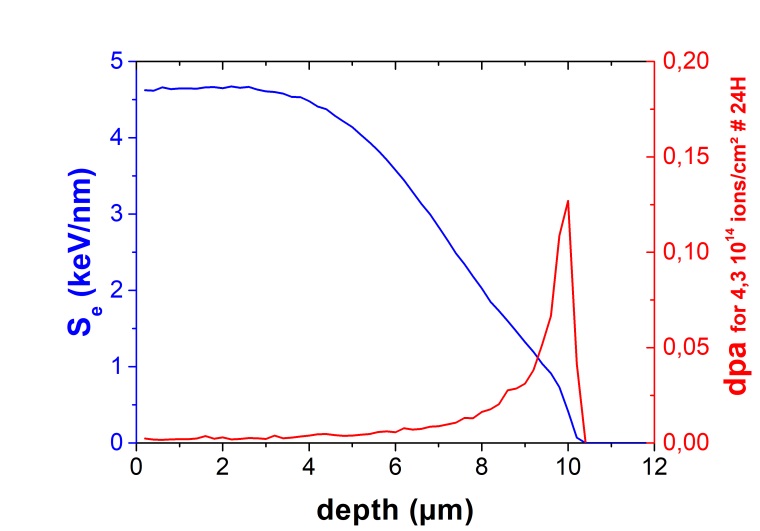 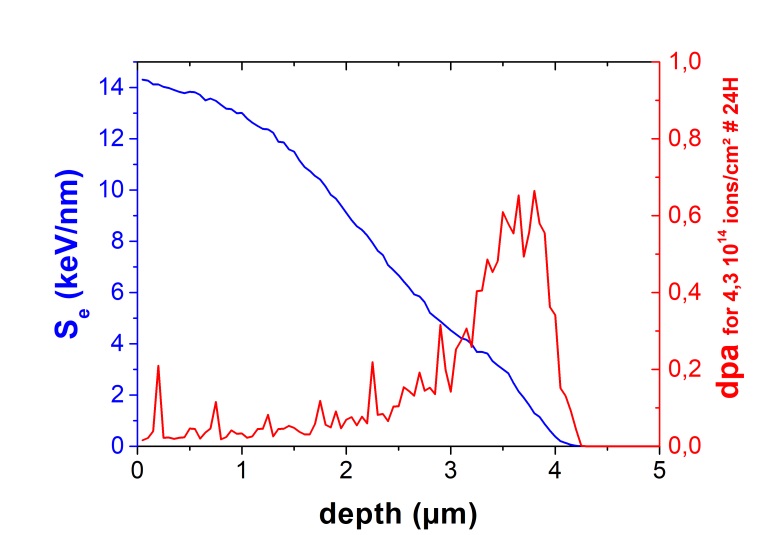 9
In-beam conditions
Energy:     keV up to 0.3 – 100 MeV/A
Ions:     C to U   multicharged
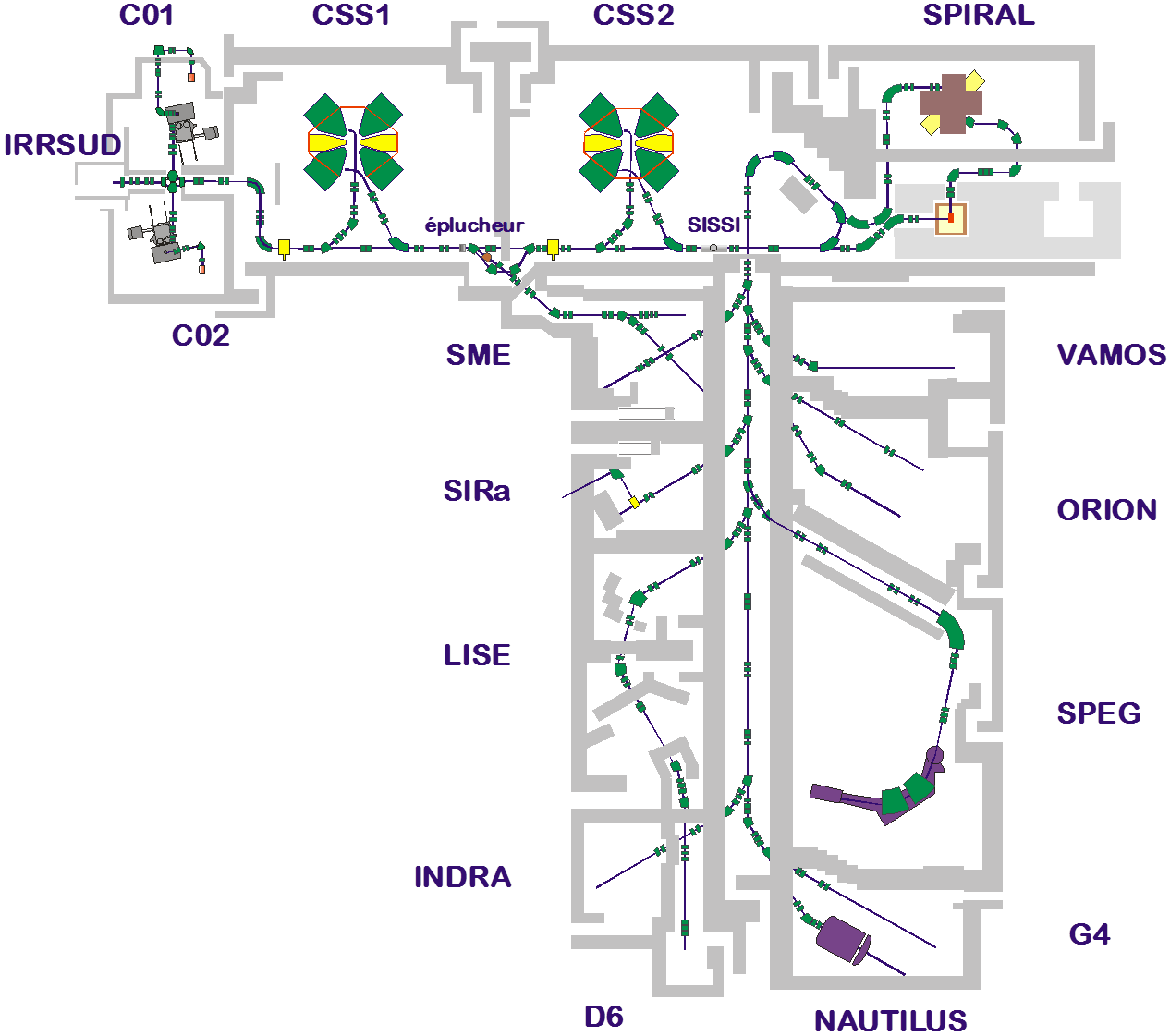 + Nuclear materials
External user setups
Incidence
90° - 0°
XRD
Emission spectro
Gas release
Sputtering
Absorption spectro
Temperature
8 - 1300K
Beam scanning
Gas partial pressure
Online setups for material characterizations:
ALIX  IRRSUD
CASIMIR  15-300K
CESIR  RT
DETAIL up to 1400K
FTIR
UV-Vis
FTIR
Mass spectroscopy
TOF or catchers
AODO (X-Y TOF SIMS in situ LEED Auger)
ex: MiniMecaSiC (CEA-DEN)  or Raman (Orléans)
10
Gas release
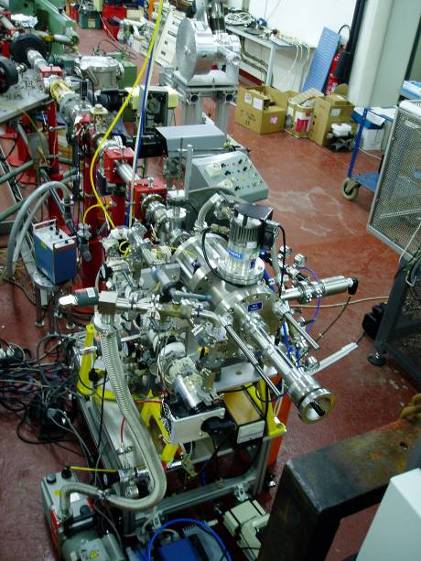 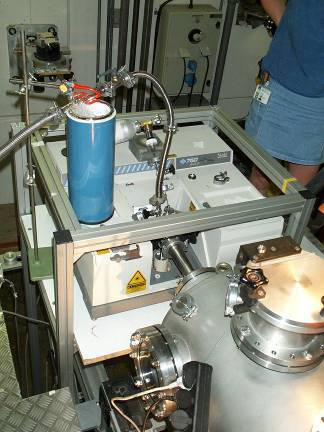 GRAL
FTIR absorption of the gas mixture
Small hydrocarbons (up to 3 Carbons)

→Track creation at high stopping power in organic compounds
CIGAL
mass spectrometry 
H2 formation,  O2 consumption, CO, CO2

→Gas production during nuclear waste storage of organic compounds contaminated with actinides as Pu (gloves, ...)
Picq et al, NIM B 151 - 76 (1999)
Dely et al, NIM B 236 - 145 (2005)
11
Absorption spectroscopy
Vibrationnal spectroscopy: FTIR, 8000 - 400 cm-1 Electronic spectroscopy: UV-vis 200 – 900 nm
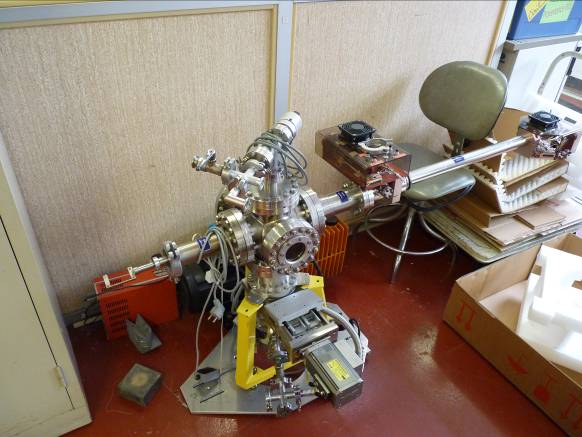 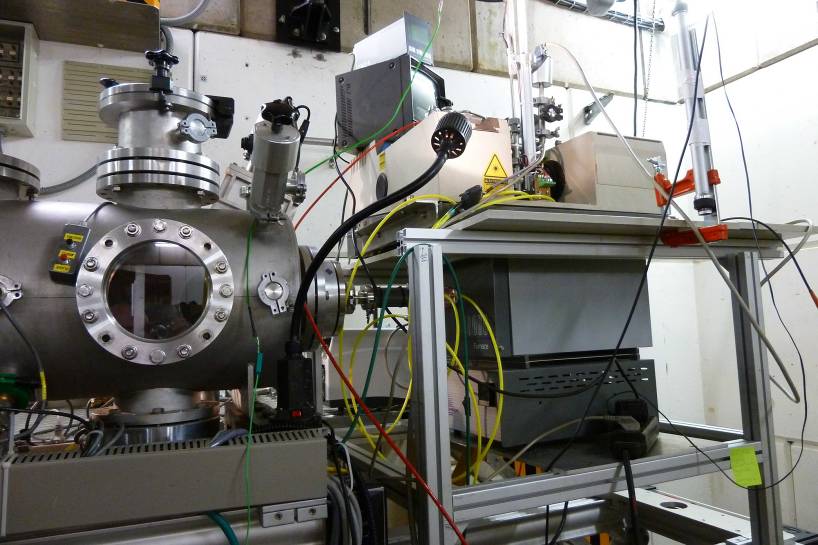 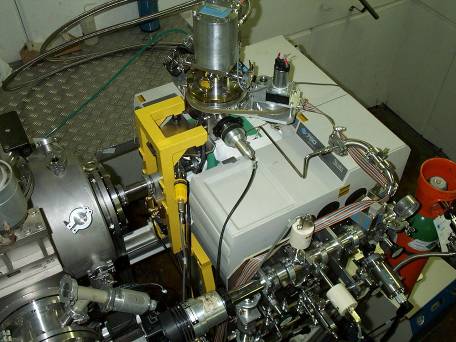 CASIMIR
15 K - 300 K 

→Nitrides
→ Polymers, fundamental mechanims
→ Effects in solids relevant to astrophysics and astrochemistry
CESIR 
Room temperature
DETAIL
High temperature & FTIR 
Up to 1100 °C
CHESOI
Special low volume chamber for 
rare gas atmospheres (18O2)
Melot et al, NIM B 208 - 345 (2003)
Sall et al, EPL 102- 26002 (2013)
Balanzat et al, NIM B 105 - 1 (1995)
Pilling et al, Astronom & Astrophys 509 – A87 (2010)
12
Structural - microstructural analyses
X-ray powder diffraction
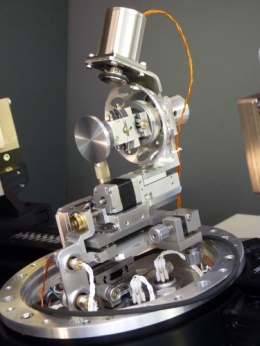 “ALIX” setup

Only on IRRSUD

grazing incidence diffraction
simultaneous or sequential

→ Phase transition & structural modifications
→ Kinetics studies
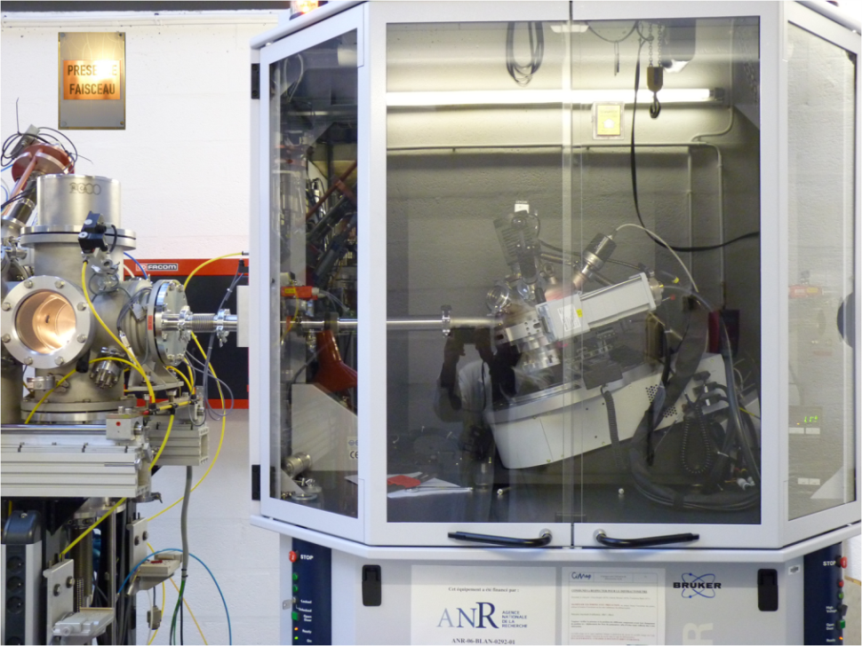 Grygiel et al, RSI 83-013902 (2012)
Sattonnay et al, Acta Mat (2013)
Grygiel et al, Acta Mat 140, 157 (2017)
CHEXPIR, on ME not anymore available
13
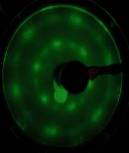 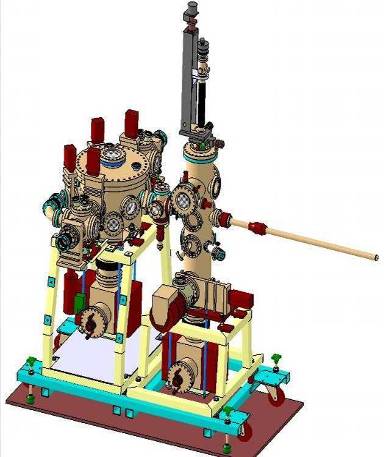 Sputtering
High energy
Low energy
AODO 
(X-Y TOF SIMS)
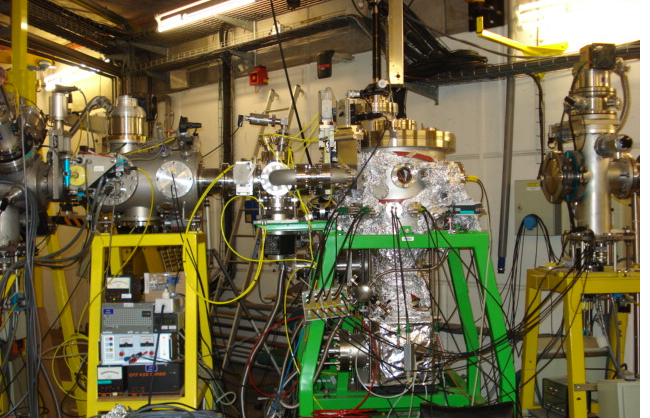 Time of flight
UHV
In-situ LEED - Auger
charged particles
Hijazi et al, NIM B 269 – 1003 (2011)
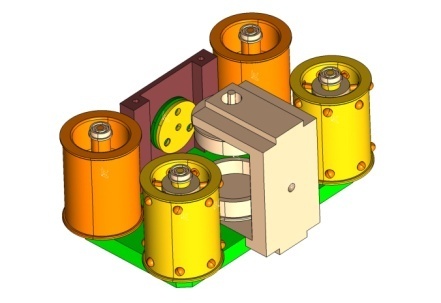 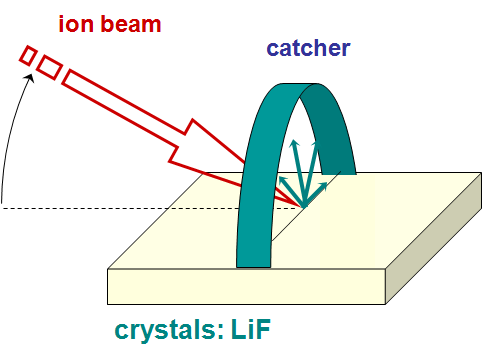 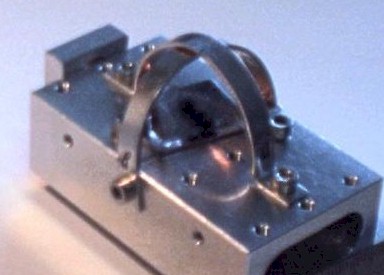 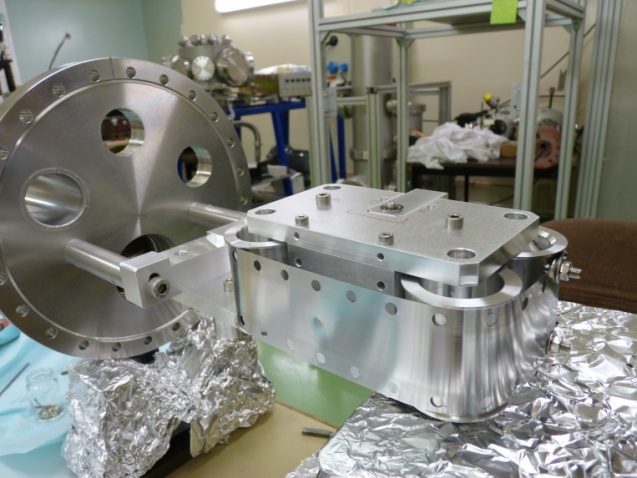 Catcher
neutrals
In-situ Auger
Ex-situ analysis by RBS, ERDA, …
Salou et al, RSI 84-095115 (2013)
Toulemonde et al, NIM B 212 – 346 (2013)
14
User’s instrumentation
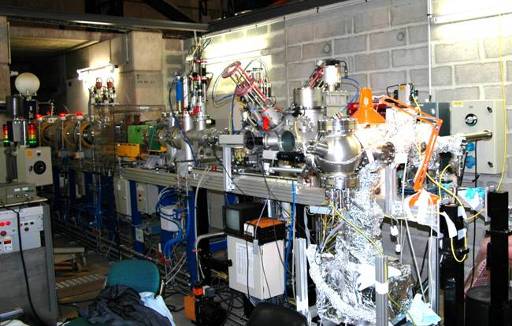 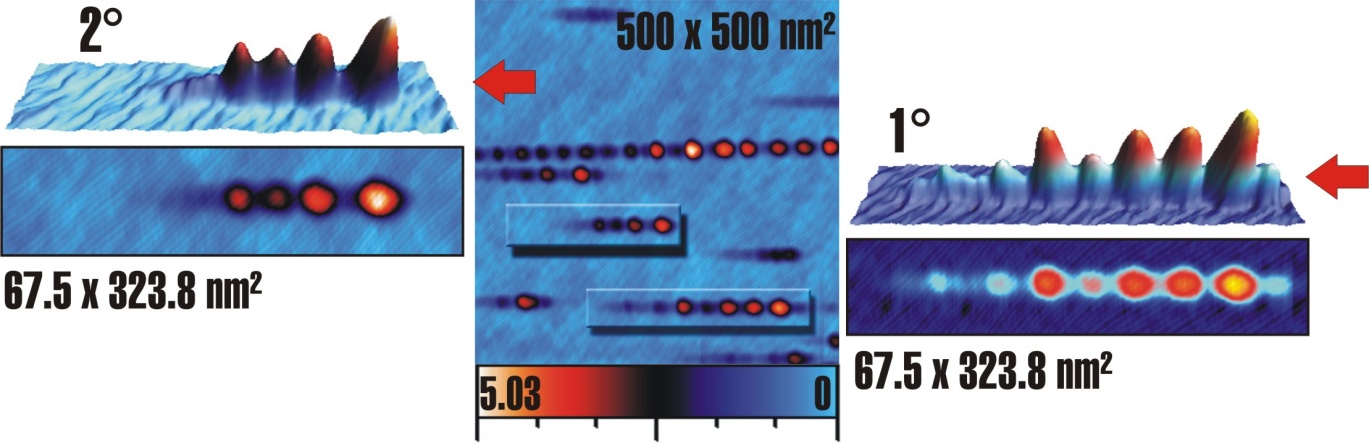 In-situ UHV AFM

→ Creation of multiple nanodots by single ions, foldings on 2D
Akcoeltekin et al, Nature Nanotech 2 - 290 (2007)
H Lebius, M Schleberger Nature Nanotech 2, 290(2007), New J Phys 10-053007(2008)
E Gruber et al, J. Phys.: Condens. Matter 28, 405001 (2016); 30, 285001 (2018)
Collab Prof M. Schleberger, Uni. Duisburg-Essen, Germany
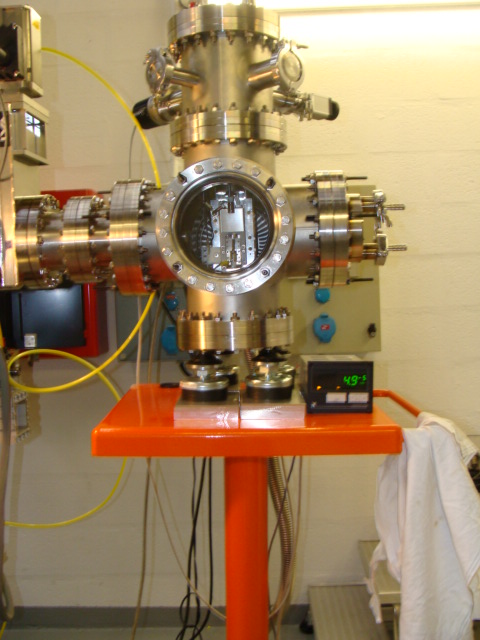 In-situ traction on SiC fibers
Jankowiak  et al, NIM B (2013)
15
Post-Irradiation Experiment techniques
Structural Characterizations:
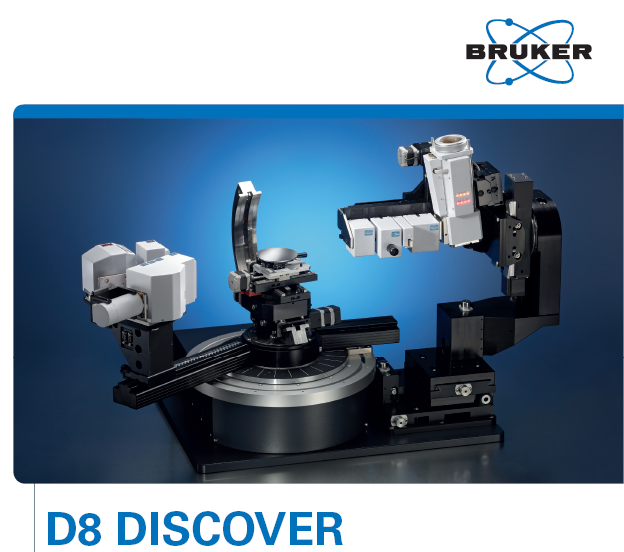 High Resolution X-Ray Diffraction
	D8 discover Bruker, Cu anode
	4-circles, in-plane geometry

Transmission/Scanning Electron Microscopy and FIB
	ARM JEOL 200kV equipped with EELS (Gatan)
	HELIOS NANOLAB 660 FIB
	PIPS II Gatan

Raman spectroscopy


Atom Force Microscopy
	NX10 Parks Systems

- - and many others…
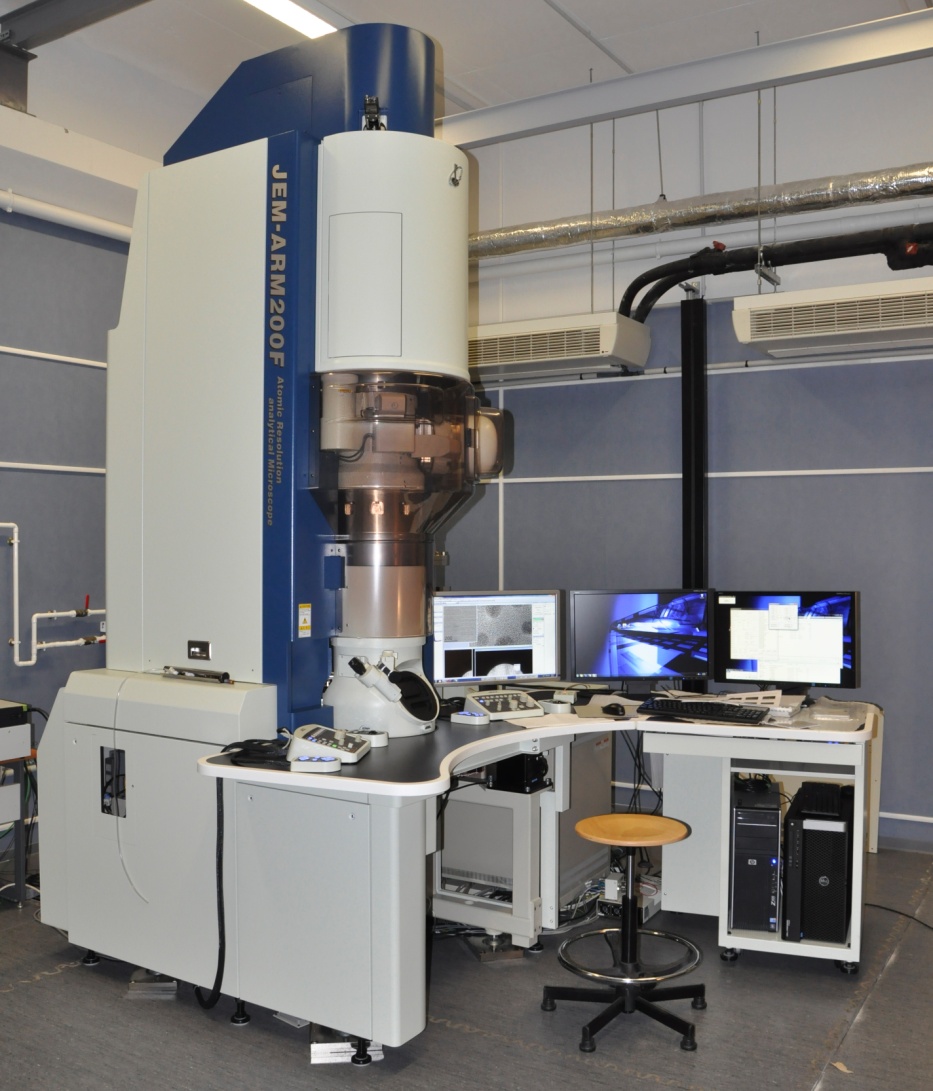 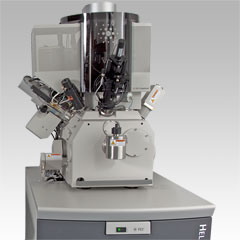 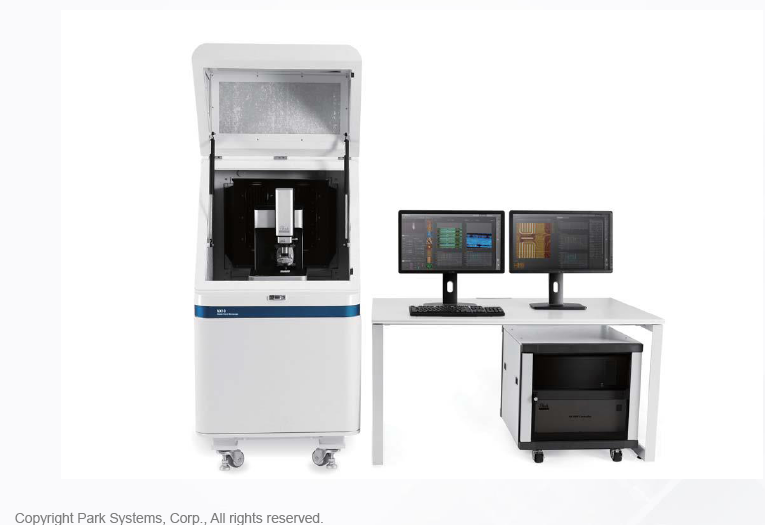 Surface Characterizations:
16
CIMAP-GANIL FACILITY
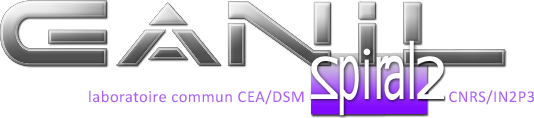 4 Beam lines/4 Energy ranges
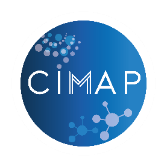 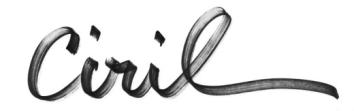 Access through call for proposals (iPAC, EMIR&A, RADIATE)

Accepted proposals: beamtime during 3 years in backlog
2023: 4/5 months of beamtime (march -> july)

Beamline renovation work: IRRSUD 2022, ME 2023, HE 2024
Cyclotron renovation at GANIL (not yet scheduled)

Beamtime free for scientific collaborations
In-situ and Post-irradiation techniques are available
      PIE: various costs depending on techniques (mainly for MEB/FIB/TEM)
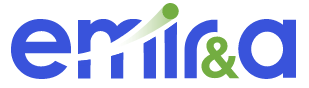 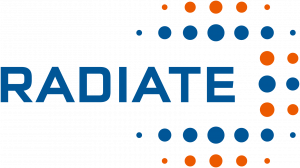 17
IRRSUD and ME beamlines part of EMIR&A
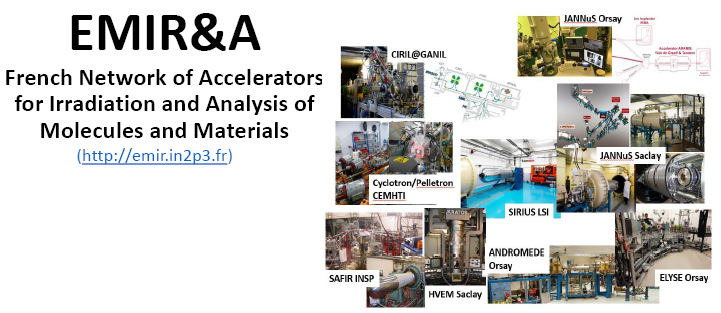 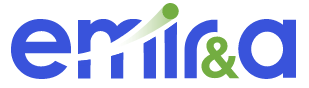 Director: Dr Nathalie MONCOFFRE

Deputy directors: 	Dr Marie-France BARTHE
		Dr Clara GRYGIEL
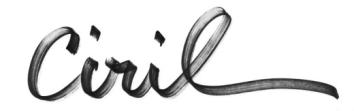 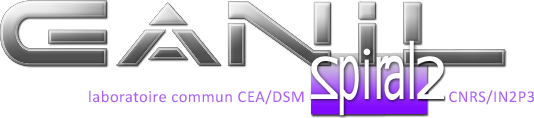 EMIR&A network
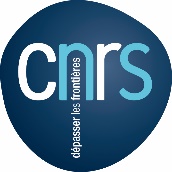 Research Federation (FR) of CNRS, linked mainly to 3 Institutes : 
Institute of Physics (INP), Institute of Nuclear and Particle Physics (IN2P3) and Institute of Chemistry (INC)

Research Infrastructure on the MESRI National roadmap
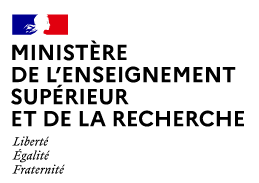 15 accelerators, 11 ion and electron irradiation platforms on 6 sites

From fundamental research to Applications

Irradiation effect in materials and molecules (including radiolysis)
Ion beam analysis
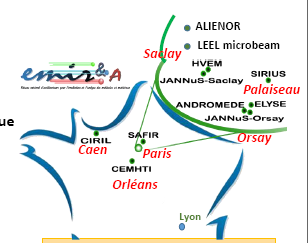 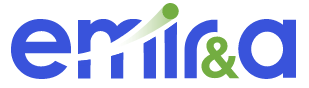 EMIR&A network
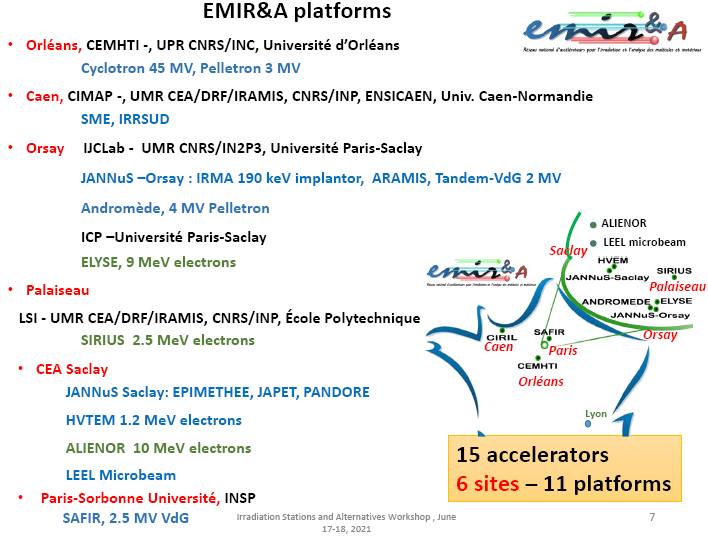 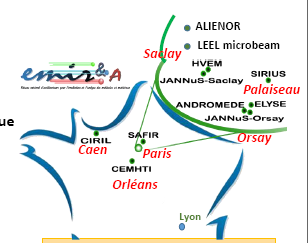 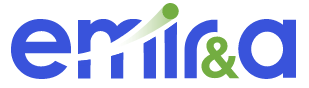 EMIR&A network
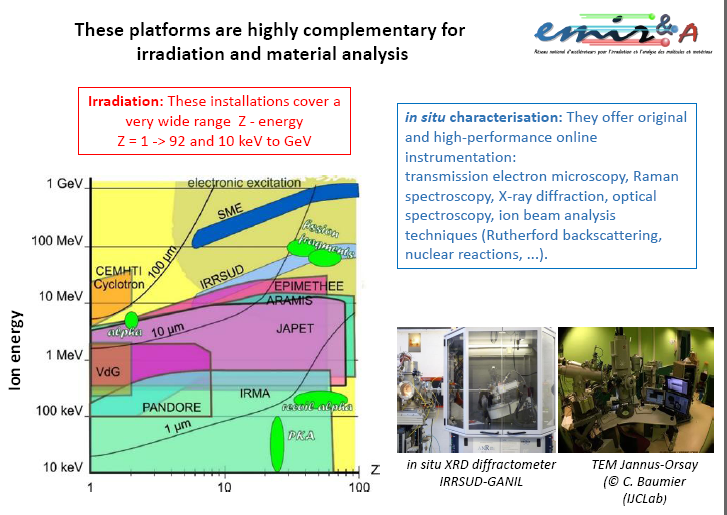 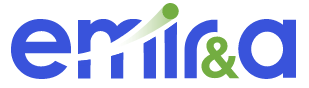 https://emira.in2p3.fr/
EMIR&A network
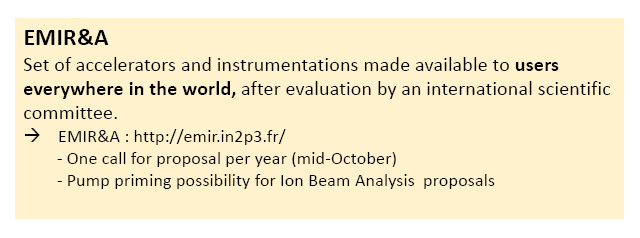 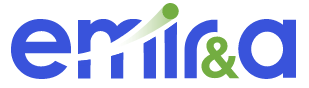 Thank you for your attention
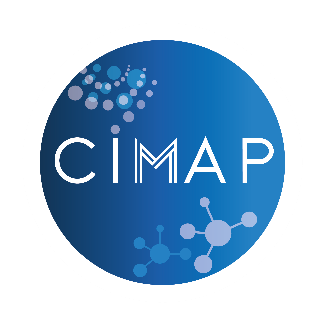 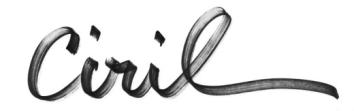 http://cimap.ensicaen.fr/
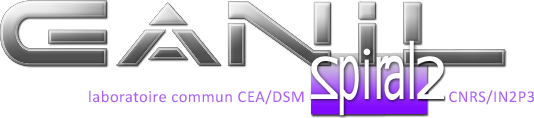 https://www.ganil-spiral2.eu/
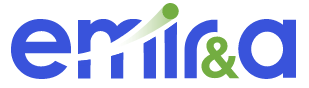 https://emira.in2p3.fr/